Sesión Conjunta Academia Nacional de Medicina - Instituto Nacional de Cardiología.
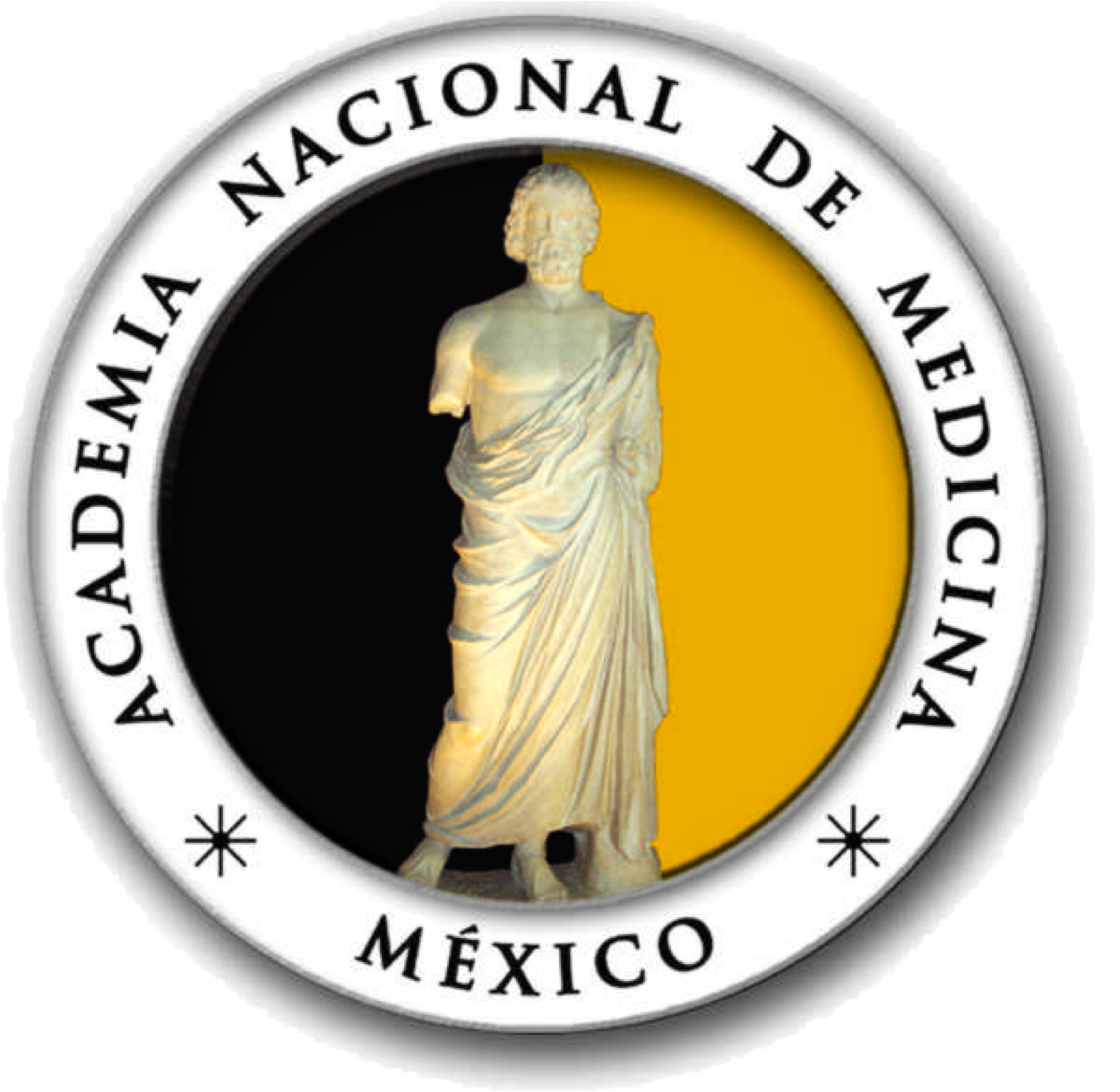 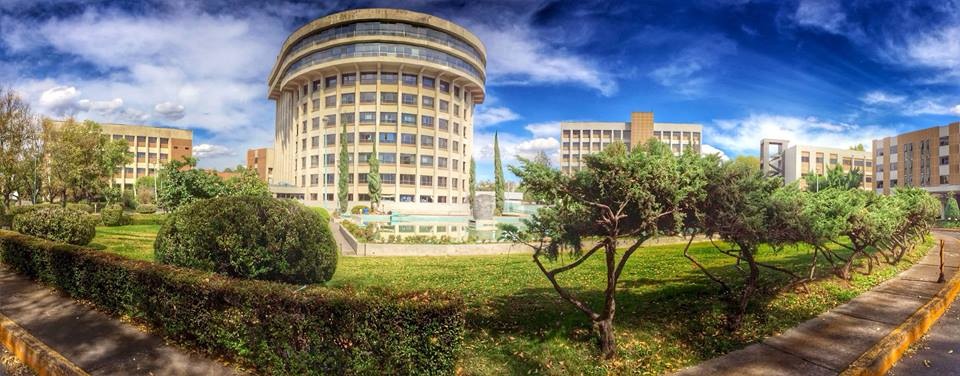 Acad. Dr. Marco Antonio Martínez Ríos
Coordinador de la Sesión
Director General INC
8 de Julio 2015
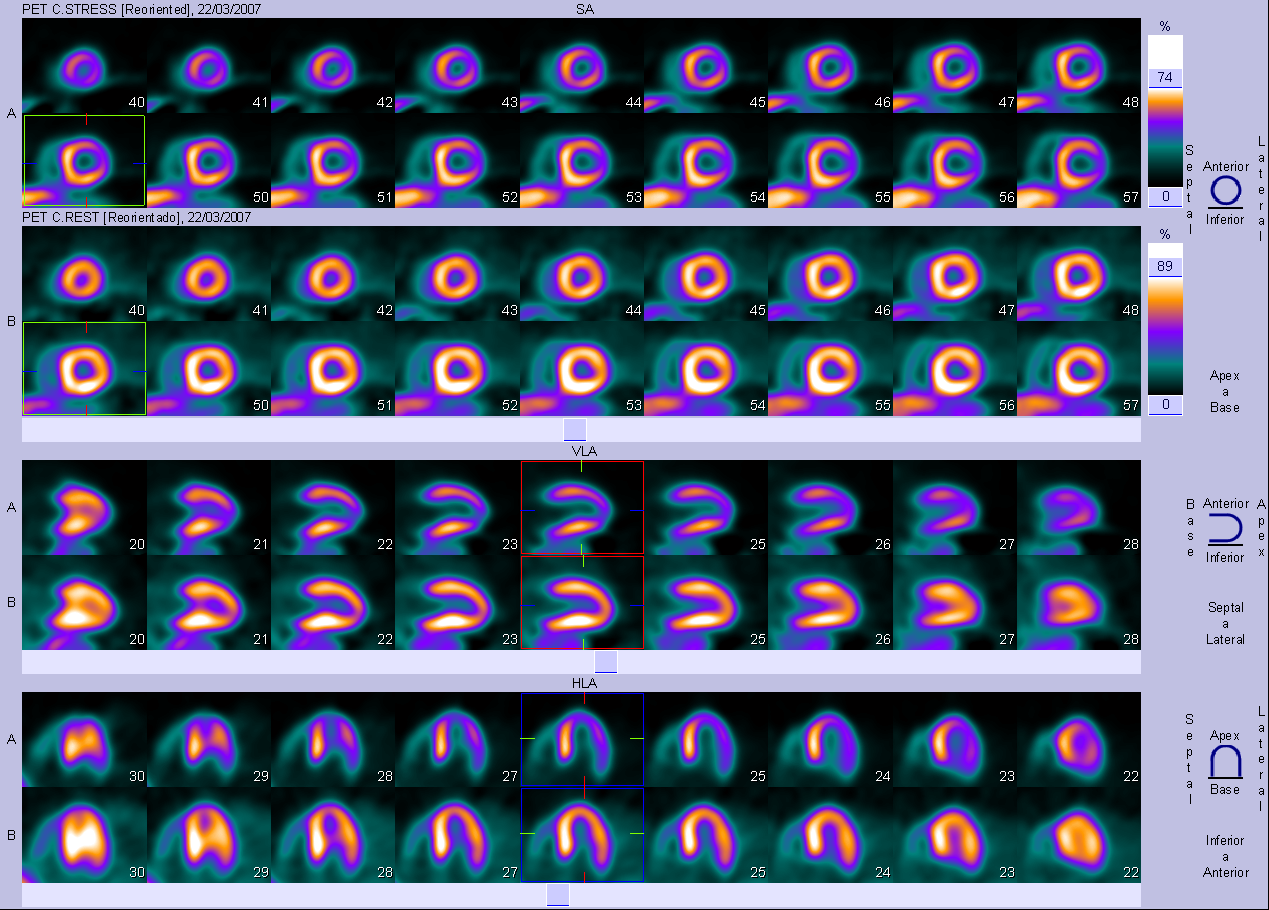 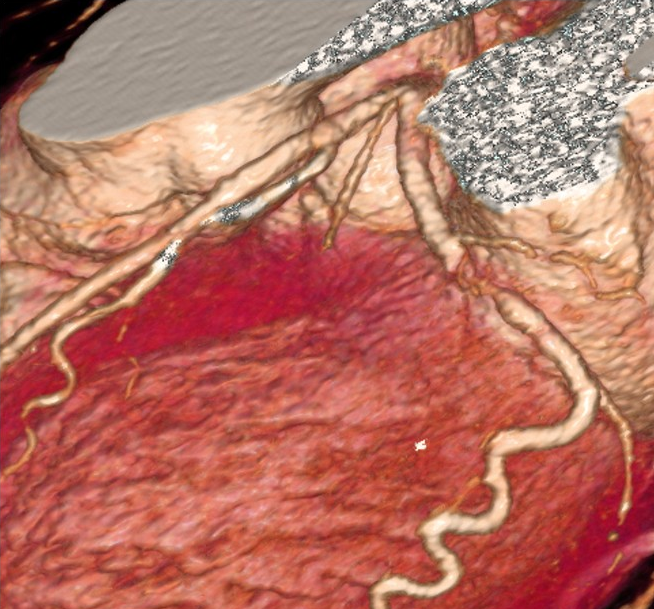 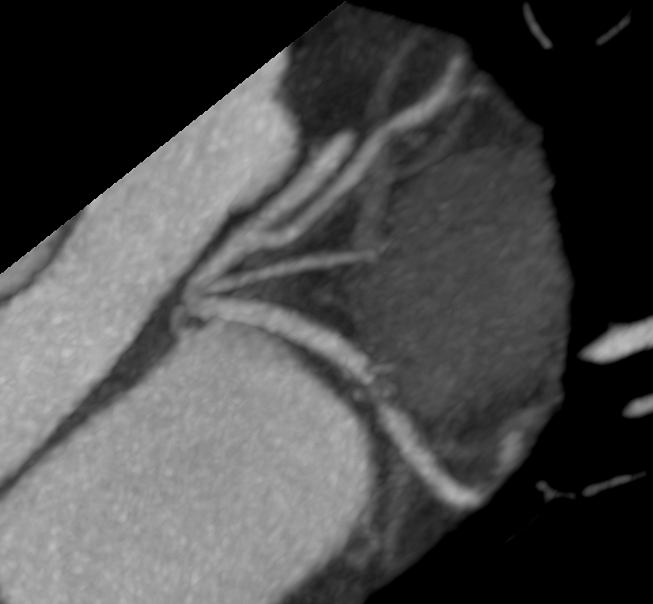 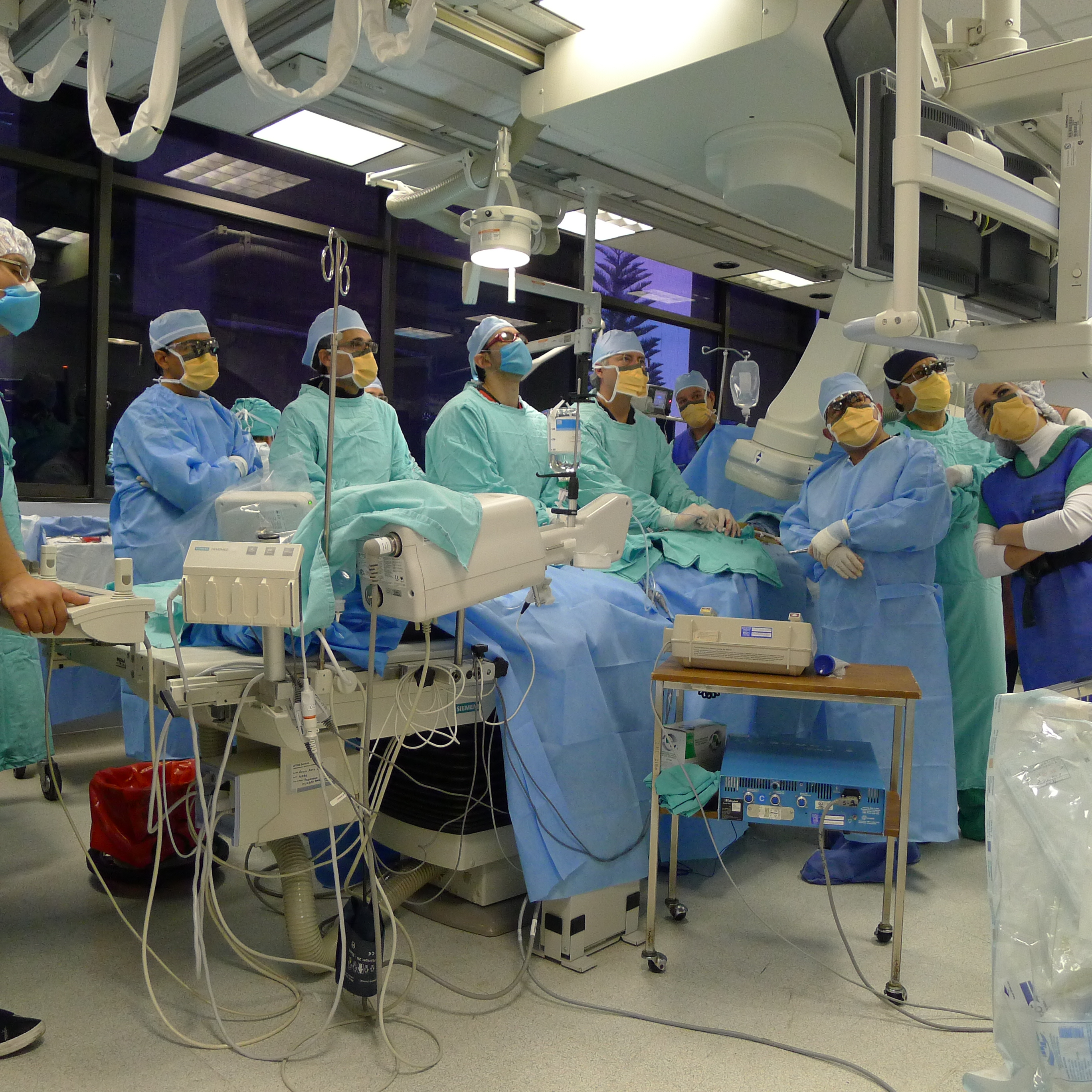 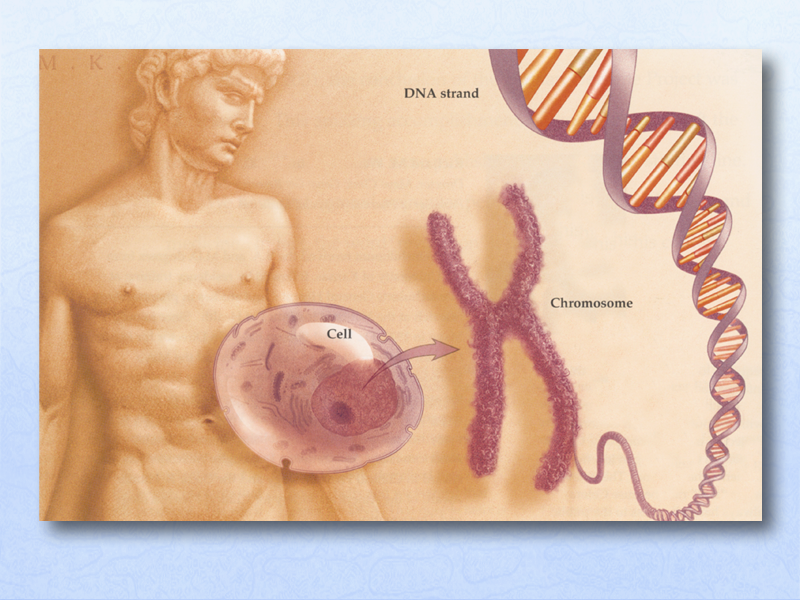 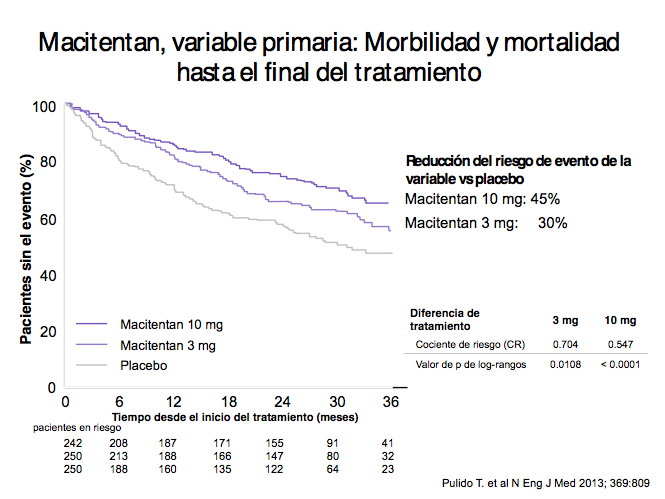 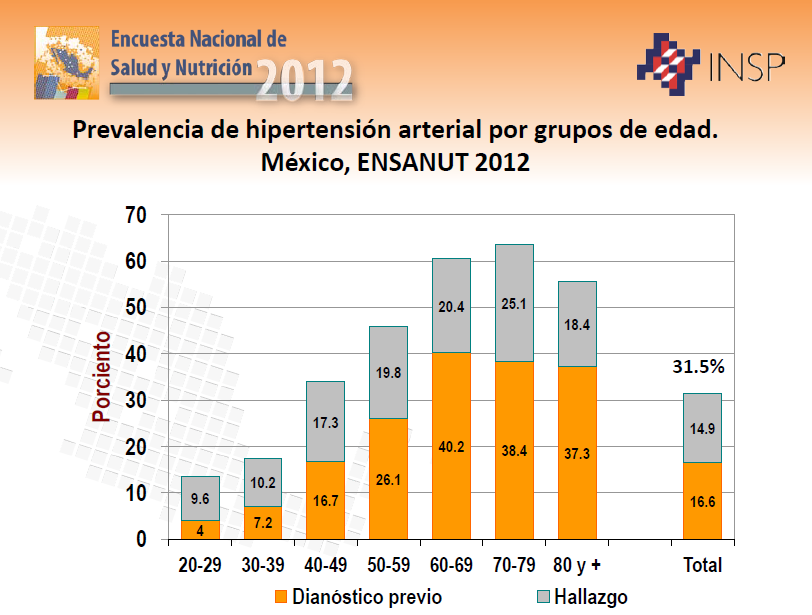 Sesión Conjunta Academia Nacional de Medicina - Instituto Nacional de Cardiología.
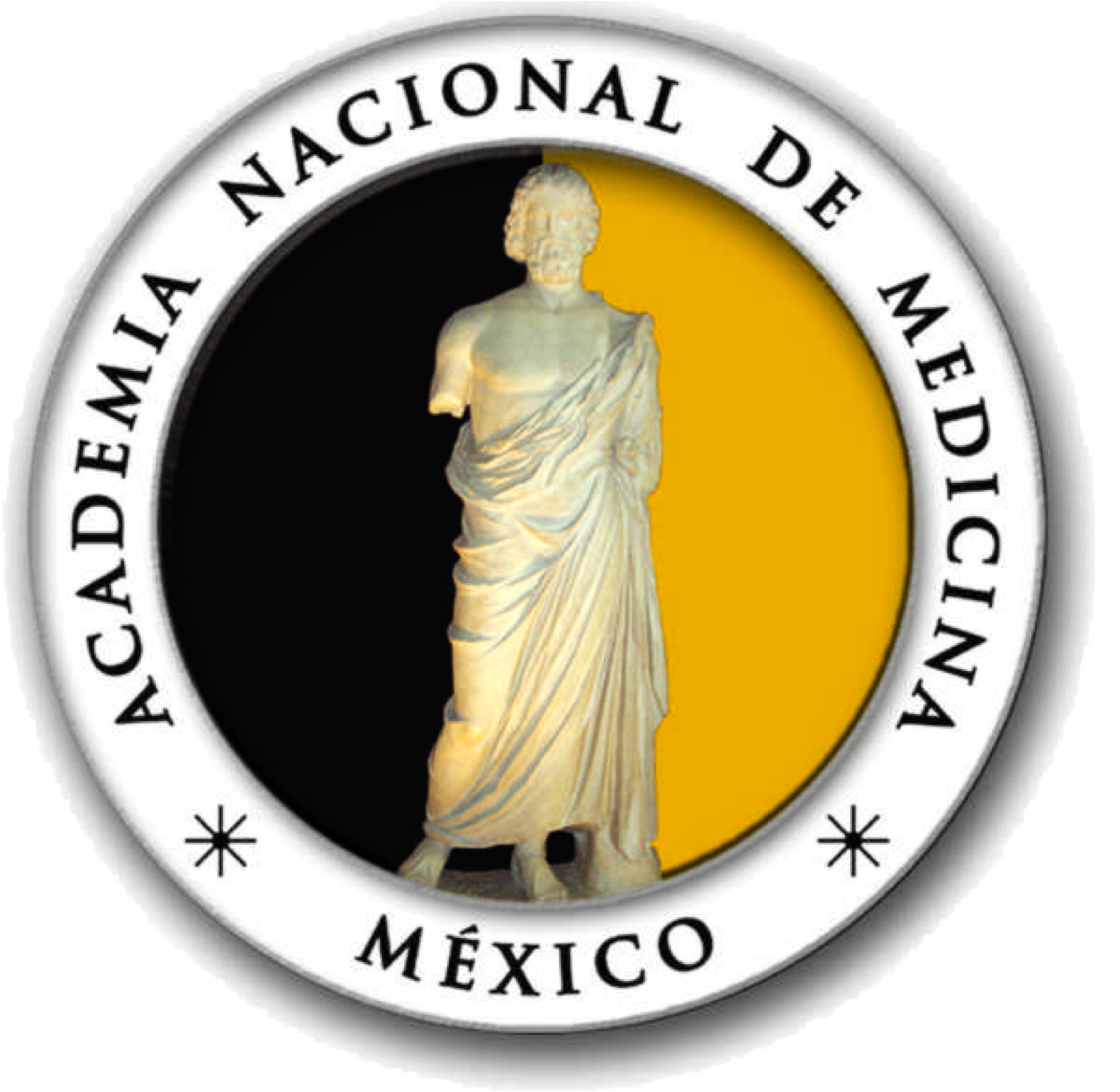 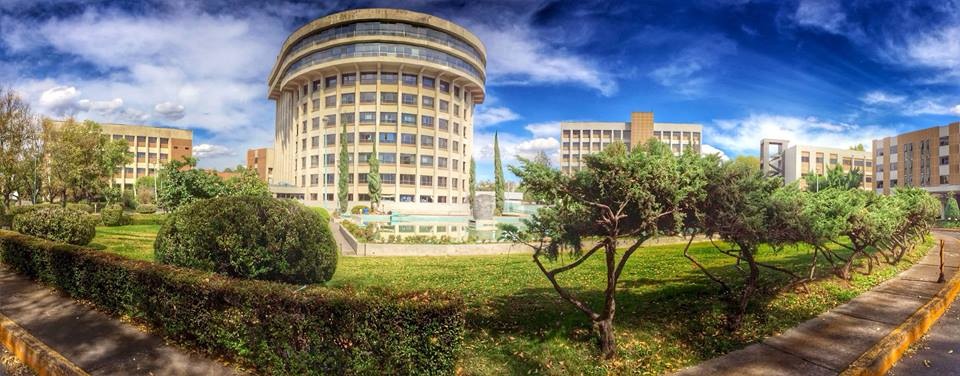 Acad. Dr. Marco Antonio Martínez Ríos
Coordinador de la Sesión
Director General INC
8 de Julio 2015